Figure 5 Twelve-lead ECG in an asymptomatic athlete with ARVC. The athlete was referred for further echocardiographic ...
Eur Heart J, Volume 31, Issue 2, January 2010, Pages 243–259, https://doi.org/10.1093/eurheartj/ehp473
The content of this slide may be subject to copyright: please see the slide notes for details.
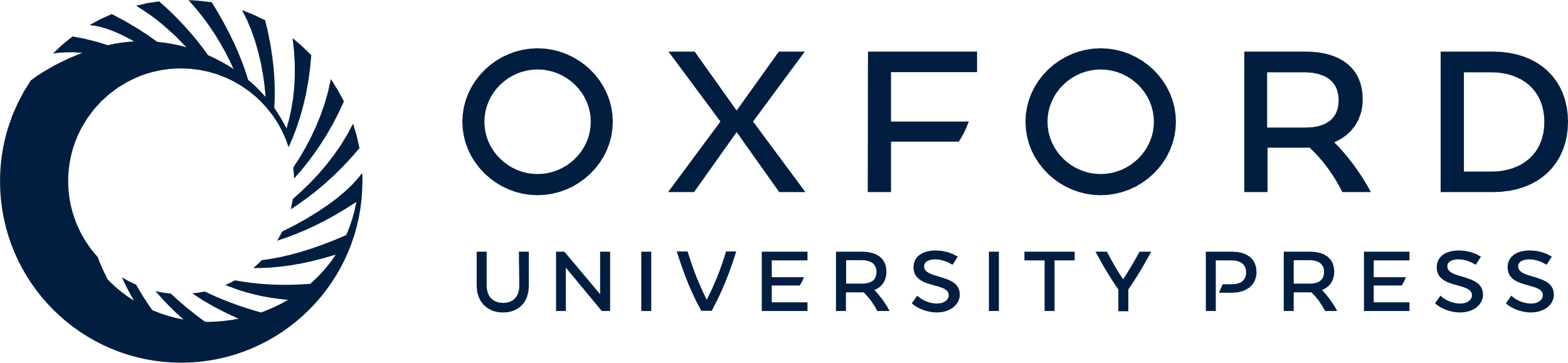 [Speaker Notes: Figure 5 Twelve-lead ECG in an asymptomatic athlete with ARVC. The athlete was referred for further echocardiographic examination and cardiac magnetic resonance because of ECG abnormalities found at pre-participation evaluation which consisted of inverted T-waves in the inferior and anteroseptal leads and low QRS voltages in the peripheral leads.


Unless provided in the caption above, the following copyright applies to the content of this slide: Published on behalf of the European Society of Cardiology. All rights reserved. © The Author 2009. For permissions please email: journals.permissions@oxfordjournals.org]